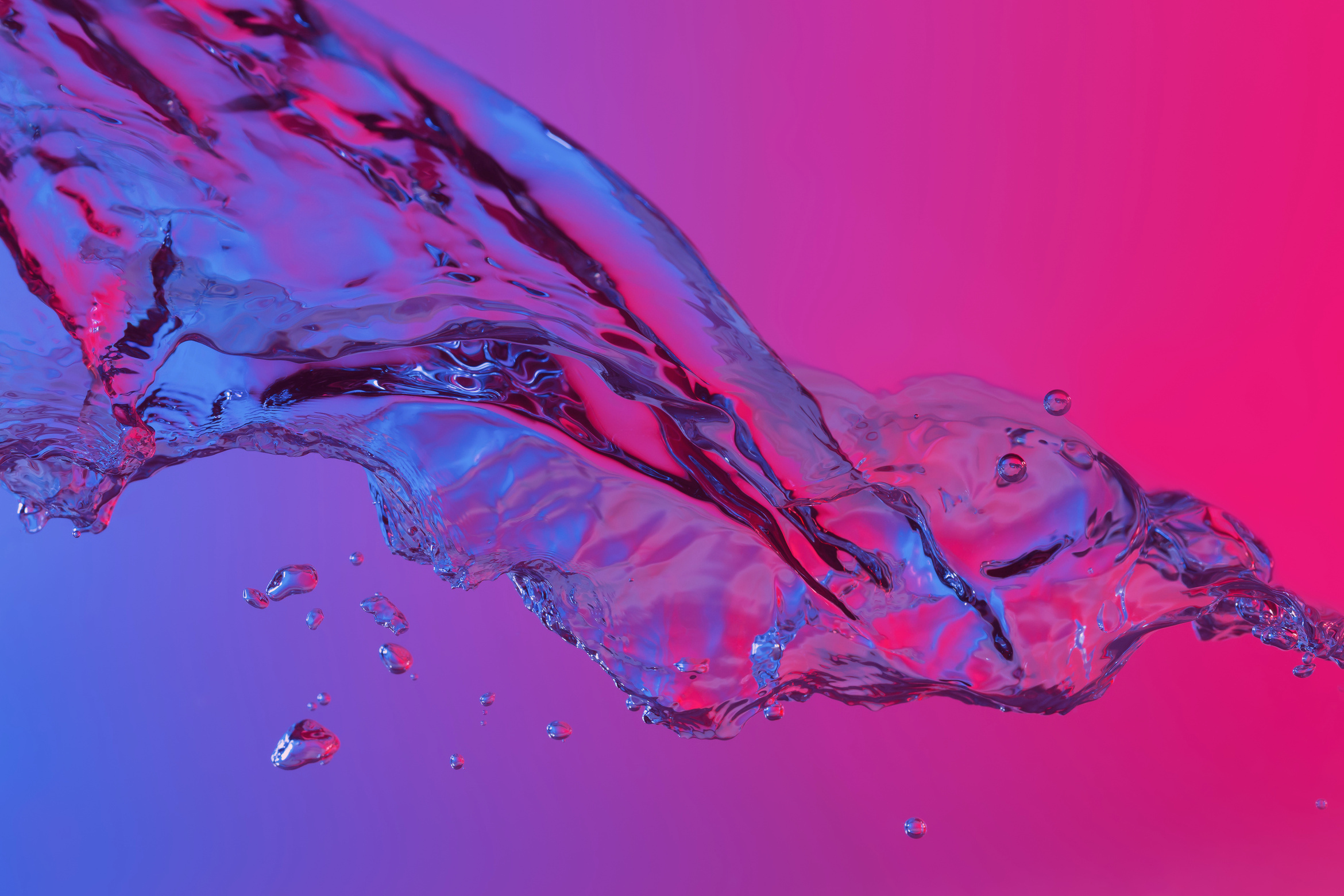 Netiquette
Etiquette in technology
PARTNERS:
LEADER:
Netiquette is an unofficial set of rules which internet and media users follow to maintain the accepted norms of behaviour. It encourages good behaviour on the web and its entities. The word comes from a merger of two words: ‘Network’ and ‘Etiquette’.  
It can be challenging to communicate on the internet with other users as aspects of face to face contact such as facial expressions, body language, or intonation are missing. This means that the recipient of the message may misunderstand what you are trying to convey. This is why overtime, internet users have created an informal guideline they employ when conducting themselves and communicating with others on the web. These rules are not written anywhere… many people have overtime become accustomed to what they are. 
Don’t worry! They are fairly simple and very similar to the rules of conducting yourself properly and in good manner in person. It can be difficult for the older generation to readily understand ‘Netiquette’ which means that it requires practise and attention to get it right. 
Source: https://www.britannica.com/topic/netiquette
What is Netiquette?
Netiquette is important in every aspect of Internet communication: just like etiquette is important in social interactions. Netiquette allows for the portrayal of respectful and polite behaviour on the web. The truth is, sometimes we may mean to be kind but due to the ways of the web the interpretation by the end user can lead to a distorted message. 
Places such as social media platforms (Facebook, Twitter), webpages, email, chat rooms, group chats, chatting apps (WhatsApp, Viber, Messenger), YouTube comments… 
ALL require good knowledge of Netiquette.
Where would Netiquette be important?
Your digital citizenship
To fully understand Netiquette, an important aspect must first be defined: your digital citizenship. Your digital citizenship refers to how you present yourself online. 
The web is vast, and each user you interact with will form an opinion about you. This includes your employees, potential employers, or friends you have not talked to in real life for many years now. It is important to use technology in a responsible way and treat people on the web the same way you would in real life. 
Bad digital citizenship includes aspects such as cyberbullying, irresponsible social media usage, and a general lack of knowledge about how to safely use the Internet.
Source: https://www.aeseducation.com/blog/what-is-digital-citizenship
Your digital citizenship
When using the internet, present your best side online!
Remain friendly and respectful when you are communicating with people, even if they do not portray the same qualities towards you (this is where becoming acquainted with the tools of the media such as the report or block button are important – let appropriate people deal with bad behaviour, or simply do not engage and ignore). 
Good netiquette is empathy, respect, politeness and professionalism.
Internet safety
A “digital footprint” is the mark that someone’s web browser leaves on the Internet.
Whenever you go to any website, you’re tracked by some software that sees your “footprint.” It may be as mild as just seeing how many times you’ve visited their website, and what you’ve done while visiting.
Some organisations may even track your Internet behaviour outside of their websites. This is included in their data usage policies. Even websites which you only visit once, but agree to its Terms and Conditions or Cookie use may track aspects like your geographical location, other websites you have visited, ads you have clicked on in the past. 
Source: https://www.aeseducation.com/blog/what-is-digital-citizenship
Internet safety
Websites generally use your information for marketing purposes, such as displaying advertisements that may particularly appeal to you to make you more likely to buy something. However, this is not always the case and some websites may use your data maliciously. 
This is why protecting your personal data is important. Antivirus software is important when using computers to protect your information from being stolen or used. 
It is also important than when accessing Free or Public Wi-Fi domains you have this installed. If you are using home wi-fi or mobile data, this is not likely to happen. It is only when you are using internet which is not password protected for the general public to use.
General Netiquette Rules
Stick to the unwritten rules you follow in real life. When communicating online refrain from insulting or threatening others. Respect the opinions of the people whom you converse with and remember that you can easily ignore, report or block people who do not adhere to these standards. 
Check your messages, emails and comments for correct punctuation, spelling, and grammar. This is particularly important when communicating professionally – with friends, you can use shortened expressions or forget the occasional full stop. However to make it easy for the reader of your message, correct SPAG can do wonders when it comes to quick and coherent replies back!
Top tips for email Netiquette: What is an appropriate email subject?
An email should contain a subject heading which is relevant to the theme and content of the message or text. 
Make it short and snappy using the most important words about what you are trying to convey. 
The subject title must be relevant to your message so that the responder will understand what your message will be about before reading. 
This is important as it allows the recipient to check their mail box for spam or junk emails.
Top tips for email Netiquette: How to start an email
You should introduce yourself first and use correct titles of the person whom you are writing to throughout.
Slander, abuse, or sarcastic remarks should not be used in formal email writing. 
Generally the acceptable email writing format consists of 3 steps:
Begin with a ‘Hello’ line: This refers to who you are writing to. It includes a ‘Dear/Hello/Good Afternoon, …’ followed by the recipients full name, name of organisation, or if you do not yet know who you are addressing, use ‘Dear Sir/Madam’ or ‘To whom it may concern’. Later when replying back, use the name which the recipient signs off with in the response email.
Introduce yourself in the next line of the email. ‘I am…’, ‘My name is…’
Explain in no more than one simple sentence why you are writing your email. This should refer to the subject of your email, and convey what you will be writing about in the main body or any attachment you send. 
It is just like writing a letter: include who you are writing to, who you are, and what you need!
Top tips for email Netiquette: The body of the email
The formatting of the email is extremely important as it allows for ease of read. It can be difficult to read a lengthy email, with no punctuation, that seems to go on and on and not get to the point. This can be stressful for the receiver as it makes it difficult to understand the content. The key steps will make sure your format is perfect:
Break the complete message into short paragraphs with equal spaces in between. Just like you see on this page, every time you go into a new topic place the Enter button to start a new line. 
Use bullet points wherever required, particularly in lists. 
The most important statements should appear in the first paragraph. 
Supporting details should follow on in your next paragraphs
Top tips for email Netiquette: The body of the email
Formulate arguments in a clearly recognizable format
Respect people’s time: sometimes too much detail can be the opposite of helpful if it is lengthy to read and the person may get lost.
You may use emoticons when you feel it would be appropriate: after a positive encounter with someone, when giving praise, or when messaging friends. :) 
When referring to a previous email/phone call/discussion, quote only a few lines instead using paraphrasing
Top tips for email Netiquette: The body of the email
Use sub-headings for each new topic you begin. This is not essential, but in a professional or highly informative email it can prove useful
Avoid SMS abbreviations such as lol (laugh out loud), ty (thank you), np (no problem), omw (on my way). 
Avoid typing in ‘ALL CAPS’ – this is the internet equivalent of shouting
Avoid spamming (unwanted and continuous messaging)
Top tips for email Netiquette: How to end an email
Some examples of words to use to end your email include:
Your name
Regards
Yours sincerely
Best wishes
Thanks in advance
Thank you! / Thanks!
I appreciate your (help, feedback, etc.)
Hope this helps
Thanks for the consideration
Looking forward to chatting more about this
Don’t hesitate to get in touch if you have any questions.
If you include a signature, keep it short: Between 2-4 lines.
The first line should include one of the key words on this slide followed by a comma. Then start a new line and include your name. 

You can also include your phone number company or organisation you represent, or your educational title.
Top tips for email Netiquette: Attachments
Do not open emails or attachments from unknown or suspicious senders as they may contain viruses. They may also unwantedly subscribe you to spam mailing lists, or ones which try and steal your data or install viruses onto your device.
Do not send or forwarding personal or private information without the original sender's consent. The information there may be sensitive.
Top tips for email Netiquette: Privacy
It is not just your privacy which needs to be protected: you are also responsible for protecting the privacy of other people whom you interact with. 
Do not send information or photos without first obtaining permission from the original sender. 
Avoid giving out an email address without the permission of its holder. 
Do not forward spam mail or send chain messages. A Chain message is ‘a message that aims to convince the person it is sent to, to send it on to more people.’
Source: https://www.bbc.co.uk/newsround/61311888
Top tips for email Netiquette: Other tips
When someone makes a mistake such as a spelling or grammar error be understanding. It is not necessary to correct them, particularly if it is a minor error. The most important thing is the ability to understand the message. If you do not understand its content, copy and paste the aspect which you do not understand and kindly ask for more information/explanation. 
There is a lack of emotional cues such as facial expressions, posture, tone of voice, or physical cues. Therefore, sometimes the message can be misunderstood. No need to assume the worst attitude as sometimes words do not convey the overall message of the sender. Sometimes it might be helpful to re-read what you have written, and add an emoticon or some positive language.
Top tips for email Netiquette: Other tips
As nearly all the communication tools in this presentation are text based, it is really important to understand that you may interpret something ‘in the wrong way’, OR, your words may also be interpreted incorrectly. 
One of the top tips is to remain calm over text communication. Explain your meanings rationally, and step back if the situation seems hostile – not worth anyone's time or effort in netiquette!
Top tips for Facebook Netiquette: posting
When resharing content on Facebook be aware of fake news! You have maybe heard that term before, and it simply means news or content which is not true and contains false information, often posted by an unapproved source or harmful organisation. 
Research indicates that Facebook users alone engage with some form of misinformation around 70 million times each month. 
If you aren't sure of the facts on the post, check with someone who does know or find out through a quick google search. 
Think before you post. A post that is inappropriate, rude, or offensive can be harmful for your digital citizenship

Source: https://www.verywellmind.com/ten-rules-of-netiquette-22285
Top tips for Facebook Netiquette: posting
Keep your information and messages private. When messaging people directly, avoid posting onto someone's wall/page. Messages can only be sent through the messenger app, or through the messaging tool/icon. 
Do not upload photos or videos of other people on your account without obtaining permission from them. This also goes for tagging. Do not tag people who are not in the photo. 
Be discreet and careful about what information you share online. Things like your street name, where your grandchildren go to school, name of first pet… all can be used by scammers to get hold of your identity.
Top tips for Facebook Netiquette: commenting
When commenting, there are many things you can do to make it fun and interesting. You can use emoticons, reply with a photo, gif (short video/image), sticker or a nice message. 
However as mentioned previously, be careful when commenting. Do not spam someone’s post with repeated comments of emoticons or stickers. Other users can find it annoying instead of flattering. We recommend a limit of 1-3 comments at a time.
Top tips for Facebook Netiquette: group forums
If you have joined a Facebook group, it will very likely hold group rules you must adhere to, or you will be removed and blocked. The most common ones include to avoiding multiposting (posting too many things in one go), off-topic posting (posting things which are not related to group name or theme), hijacking a discussion thread (being rude or offensive when people are debating an idea, or giving false information). 
Make sure to read the FAQ tab. FAQ stands for Frequently Asked Questions; a list of questions that are commonly asked among newcomers. 
Reading a FAQ before posting helps you to avoid spamming the group of questions that have already been answered. This is highly important for netiquette as asking common questions often generates negative responses from other users, particularly forum admins. 
Source: https://www.britannica.com/topic/netiquette
Top tips for Facebook Netiquette: group forums
Beware of your language. Verbal abuse can get you banned from forums or even social media sites. Only engage in Healthy Discussions
Group forums are areas full of information and resources, however they are not used as a first resort to ask questions which can be easily found on the internet. Before asking a question on the forum, paste it into the internet to see if an answer can be found that way. If not, you may go ahead and post it on the group.
Top tips for Facebook Netiquette: Internet Literacy
Clickbait: any text, headline, video title, etc. that’s deliberately written to pique someone’s interest and get them to click. It is written by organisations that want to get people to their website so they can show ads and earn revenue. It’s also used by malicious website owners who to infect devices with viruses. 
Fake News: a relatively new phenomenon. It refers to any media publishing severely biased or intentionally false information on the internet. It may look like a trustworthy site, however the internet has many capabilities. An internet search is your best friend! Biased content can often include politics/political groups. Sometimes, even fake quotes are made up in order to gain attention and money. 

Source: https://www.aeseducation.com/computer-applications/what-is-internet-safety
Top tips for Facebook Netiquette: Other tips
The term "spam" applies to the receipt of any unwanted message. As ,mentioned, this can be frequent posting, multiple comments at a time, or tens of messages throughout the day without generating a response. Be patient with people and the internet. 
Also, Don't Send Friend Requests to people who you do not know – they may have access to your private details and posts
Thank you for your attention.

More information about the project on the website:

https://kreatywnidlabiznesu.pl/develop-your-creativity/
Funded by the European Union. Views and opinions expressed are however those of the author(s) only and do not necessarily reflect those of the European Union or the European Education and Culture Executive Agency (EACEA). Neither the European Union nor EACEA can be held responsible for them.
PARTNERS:
LEADER: